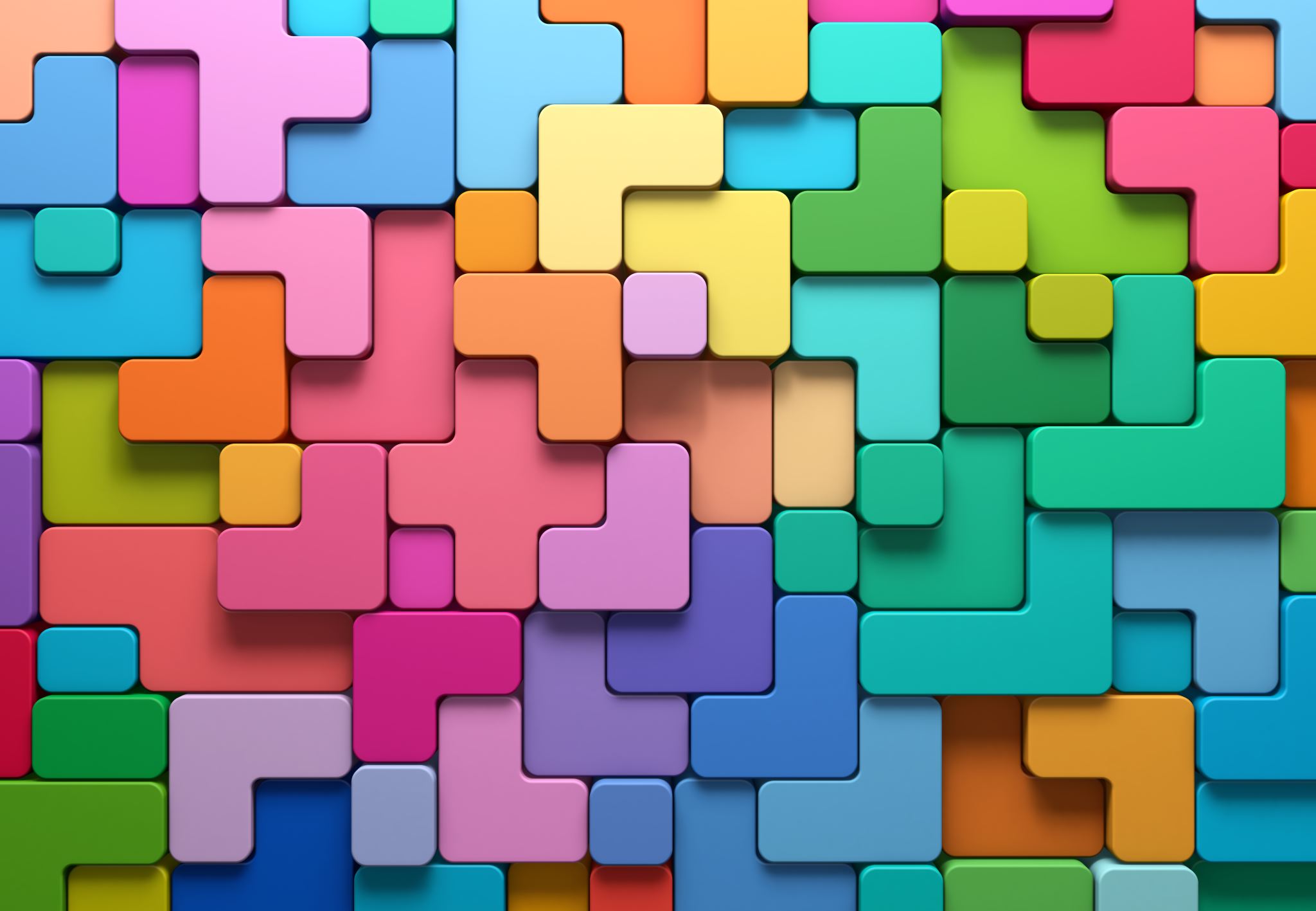 Title 1,  Program A Annual Parent Meeting
September 20, 2022
Cornelius ES Cafeteria
What is Title 1?
The Title 1 Part A program is intended to help ensure that all children meet challenging state academic standards regardless of economic status.

Title 1 is the government attempt to provide all children with the opportunity to receive fair, equitable high-quality education to close achievement gaps.
Parent and Family Engagement
Research has proven that students whose parents are involved in their child’s education have greater success in school.

So, the Title 1 grant support activities that focus on parental and family involvement.
Parent and Family Engagement Policy
Provide a flexible number of meetings to involve parents in an organized, on-going and timely way
Provide timely information about parent and family engagement activities
Title 1 have the right to be involved in the development of the school policy
School Parent Family Compact
Addresses high-quality curriculum and instruction
Describes how parents and families, school staff share the responsibility for improved student academic achievement 
Stresses the importance of frequent communication between school and home
Affirms the importance of parents and families in decisions related to the education of their children
Parental Involvement Requirements
Funding Department will provide a parent survey at the end of the school year to evaluate the campus’  Title 1, Part A Involvement Program.
Current and Upcoming Testing
Benchmark Running Records 1st-5th 
Reading Campus Assessments 3rd-5th 
Math District Assessment 3rd-5th 
ELD Testing 1st-5th